স্বাগতম
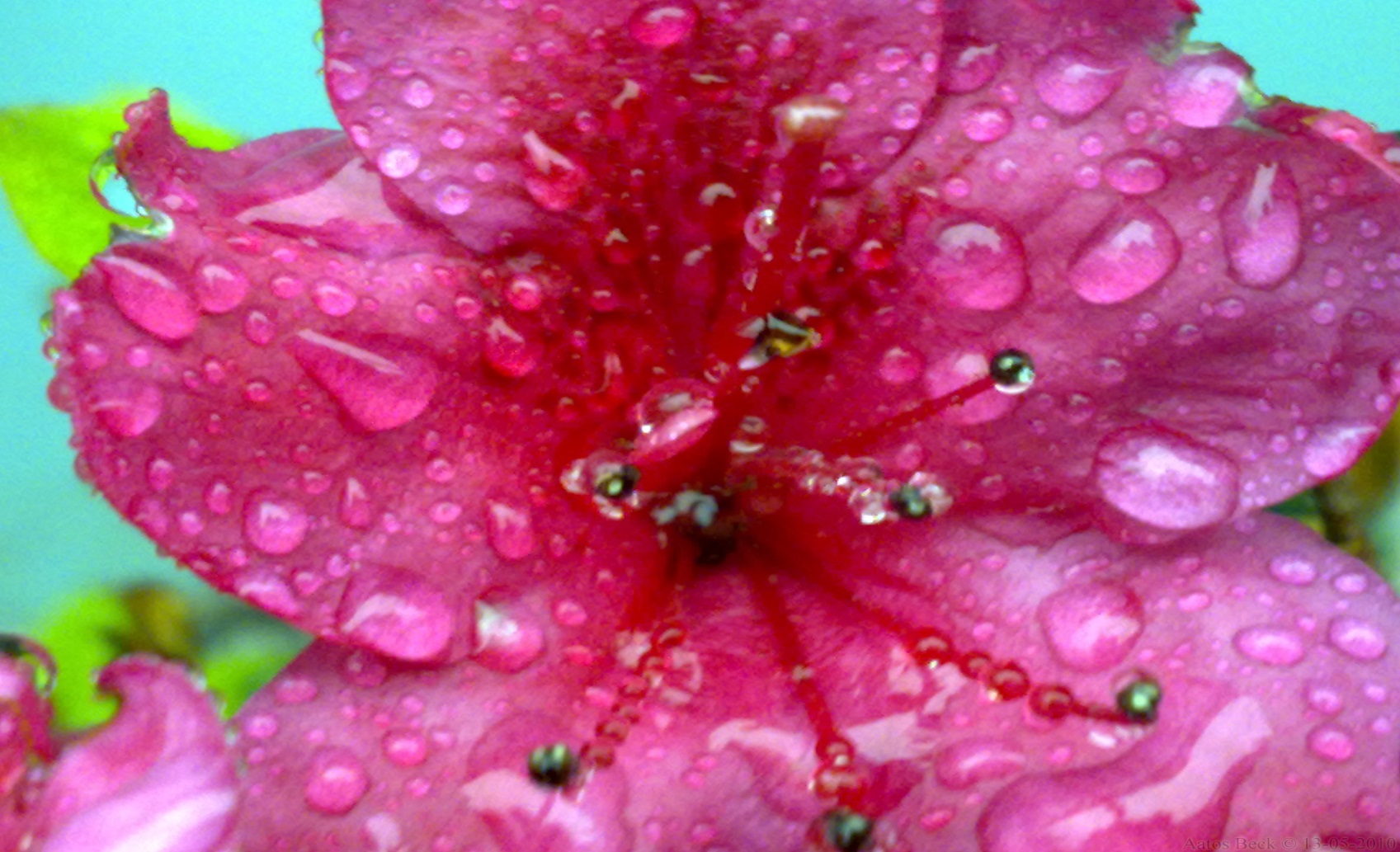 পাঠ্যাংশঃগড়
গড়
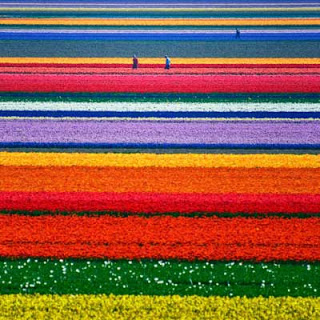 ৪ টি বাক্সের ডিম একত্র করি
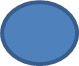 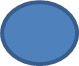 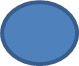 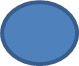 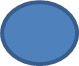 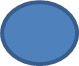 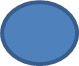 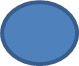 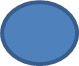 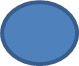 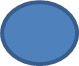 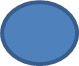 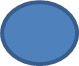 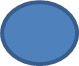 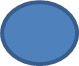 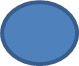 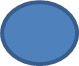 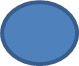 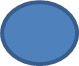 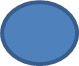 ২০ টি
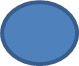 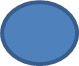 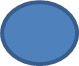 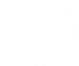 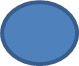 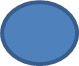 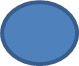 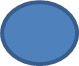 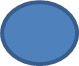 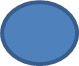 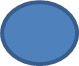 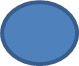 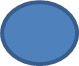 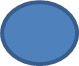 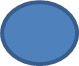 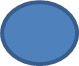 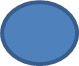 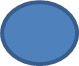 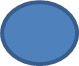 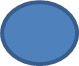 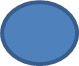 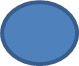 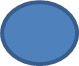 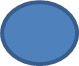 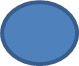 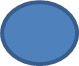 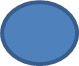 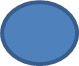 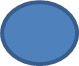 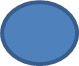 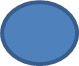 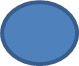 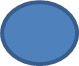 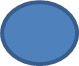 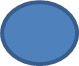 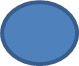 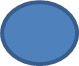 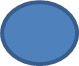 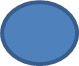 প্রতি বাক্সে কয়টি ডিম থাকবে ?
প্রতি বাক্সে গড়ে কয়টি ডিম   থাকবে?
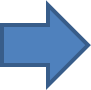 গড়    রাশিগুলোর যোগফল           রাশিগুলোর সংখ্যা
খোদা হাফেজ